التزام رب العمل بدفع الاجر
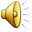 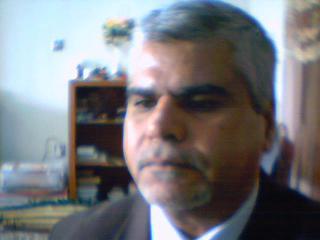 يستحق دفع الاجرة عند تسلم العمل، الا اذا قضى الاتفاق او العرف بغير ذلك مع مراعاة احكام المادة 874. 
1 – اذا لم تحدد الاجرة سلفاً او حددت على وجه تقريبي، وجب الرجوع في تحديدها الى قيمة العمل ونفقات المقاول. 
2 – ويجب اعتبار ان هناك اتفاقاً ضمنياً على وجوب الاجر اذا تبين من الظرف ان الشيء او العمل الموصي به ما كان ليؤدي الا لقاء اجر يقابله . مادة 880
مادة 877 
اذا ابرم العقد بأجرة حددت جزافاً على اساس تصميم اتفق عليه مع رب العمل، فليس للمقاول ان يطالب بأية زيادة في الاجرة حتى لو حدث في هذا التصميم تعديل او اضافة، الا ان يكون ذلك راجعاً الى خطأ من رب العمل او يكون مأذوناً منه وقد اتفق، مع المقاول على اجرته ويجب ان يحصل هذا الاتفاق كتابة الا اذا كان العقد الاصلي ذاته قد اتفق عليه مشافهة.
مادة 878 
ليس للقوال اذا ارتفعت اسعار المواد الاولية واجور الايدي العاملة ان يستند الى ذلك ليطلب زيادة في الاجرة حتى لو بلغ هذا الارتفاع حداً يجعل تنفيذ العقد عسيراً، على انه اذا انهار التوازن الاقتصادي بين التزامات كل من رب العمل والمقاول انهياراً تاماً بسبب حوادث لم تكن في الحسبان وقت التعاقد وانعدم بذلك الاساس الذي قام عليه التقدير المالي لعقد المقاولة، جاز للمحكمة ان تقضي بزيادة في الاجرة او فسخ العقد.
 
مادة 879 
1 – اذا ابرم العقد على اساس مقايسة بسعر الوحدة وتبين في اثناء العمل انه من الضروري لتنفيذ التصميم المتفق عليه مجاوزة المصروفات المقدرة في المقايسة مجاوزة محسوسة، وجب على المقاول ان يخبر في الحال رب العمل مبيناً مقدار ما يتوقعه من المصروفات، فان لم يفعل سقط حقه في استرداد ما جاوز به قيمة المقايسة من نفقات. 
2 – فإذا كانت المجاوزة التي يقتضيها تنفيذ التصميم جسيمة، جاز لرب العمل ان يتحلل من العقد، فإذا اراد التحلل وجب ان يبادر به دون ابطاء مع تعويض المقاول عن جميع ما انفقه من المصروفات وما انجزه من الاعمال دون ما كان يستطيع كسبه لو انه اتم العمل.
مادة 881 
1 – يستحق المهندس المعماري اجراً مستقلاً عن وضع التصميم وعمل المقايسة وآخر عن ادارة الاعمال، فذا لم يحدد العقد هذه الاجور وجب تقديرها وفقاً للعرف الجاري. 
2 – غير انه اذا لم يتم العمل بمقتضى التصميم الذي وضعه المهندس وجب تقدير الاجرة بحسب الزمن الذي وضع التصميم، مع مراعاة طبيعة العمل.